BUONARROTI IN FESTA
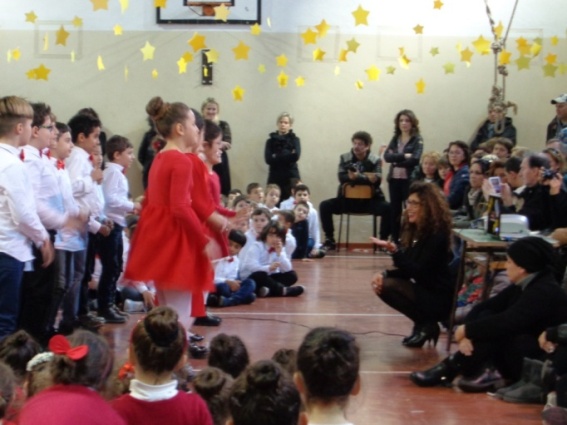 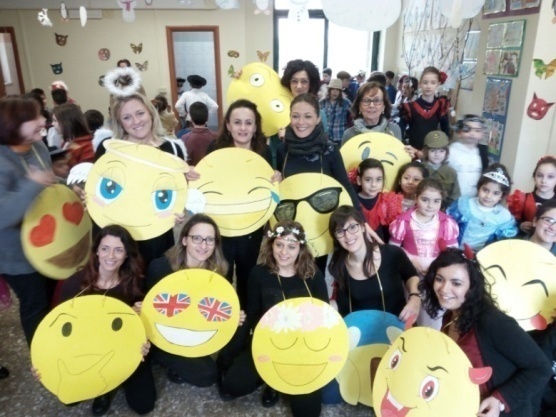 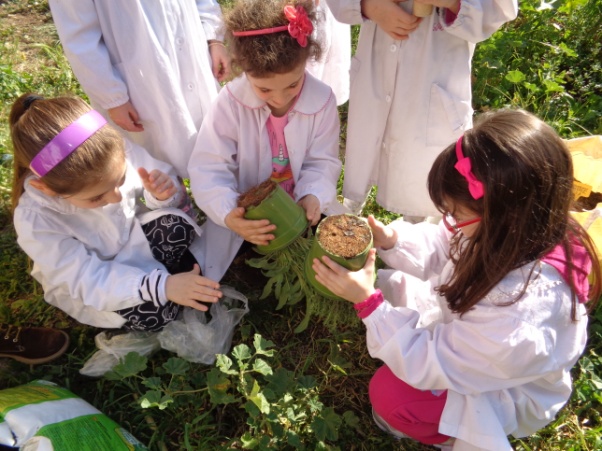 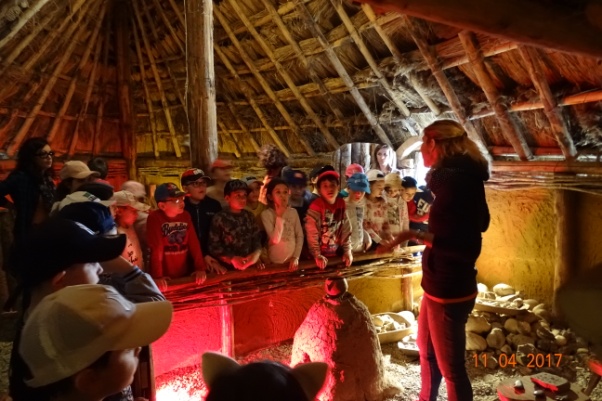 Eventi e Progetti  
Scuola Primaria  via Cornelia, 43
Anno scolastico 2016/2017
SOMMARIO
Concerto di Natale…………. ..……….pag.   3
Continuità…………………………………..pag.   8
Albero di Munari………………………..pag.  10
Emozioni di carnevale…………………pag.  11
Il re addormentato……………………..pag.  12
Poesie per la mamma………………….pag.  13
Campo scuola terze…………………….pag.  14
Un anno in IIIA……………………………pag.  16
Ricordi di scuola IIIB……………………pag.  17
I colori IA e IB……………………………. pag.  18
Nei panni dell’altro…………………….pag.   20
Giochi sportivi di fine anno.………..pag.  21
Laboratori…………………………………..pag.  22
Teatro…………………………………………pag.  23
2
CONCERTO DI NATALE
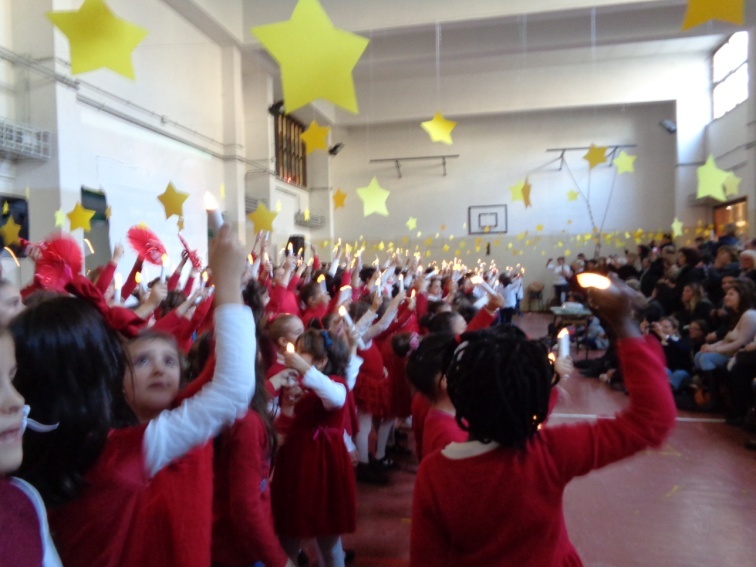 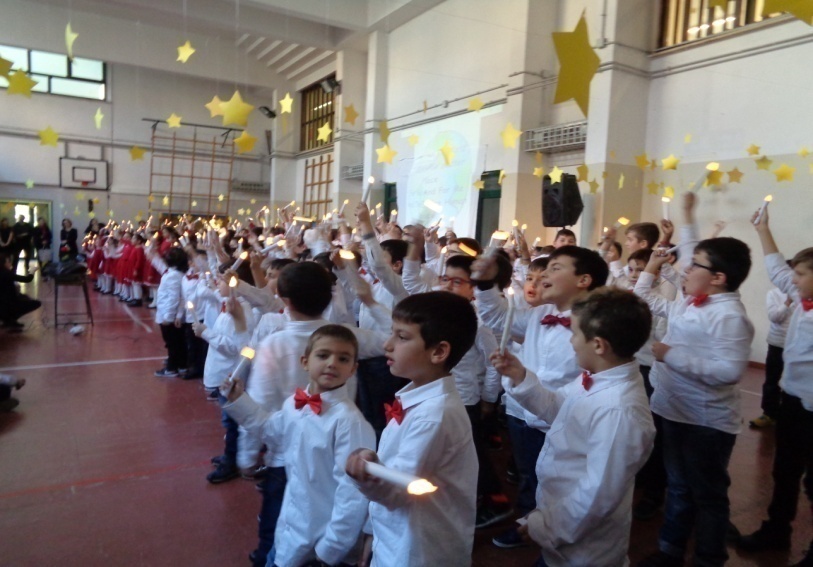 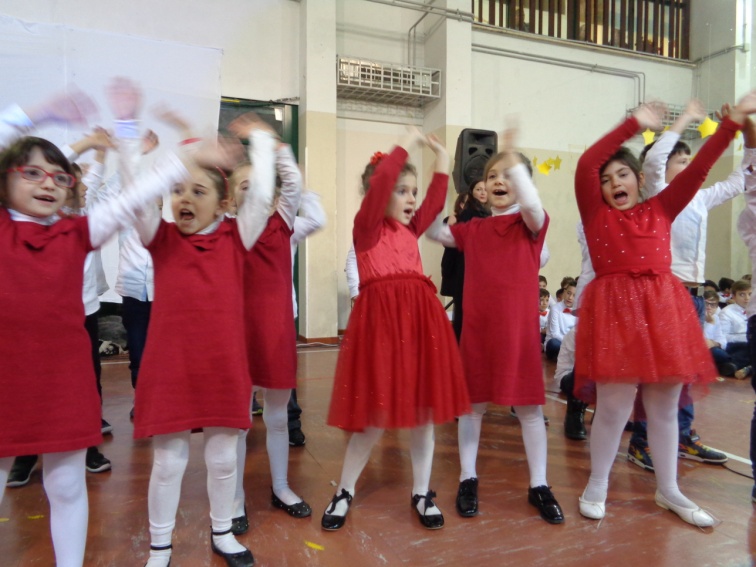 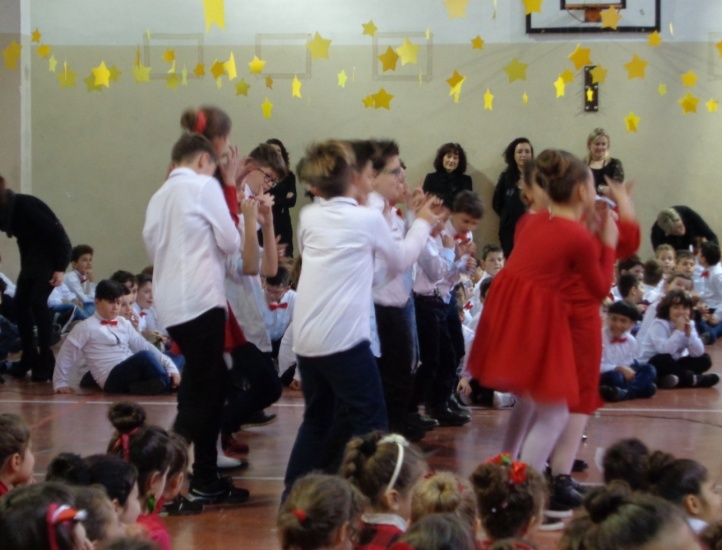 Scuola Primaria  via Cornelia, 43
12 – 13- 14 Dicembre  2016
Anche quest’anno La Scuola Primaria Cornelia,43 ha preparato un   CONCERTO DI NATALEche ha coinvolto tutte la classi.  Le bambine indossavano un allegro abito rosso.I bambini erano elegantissimi in camicia bianca e papillon rosso.Ogni classe ha eseguito la sua canzone accompagnandola con una coreografia.
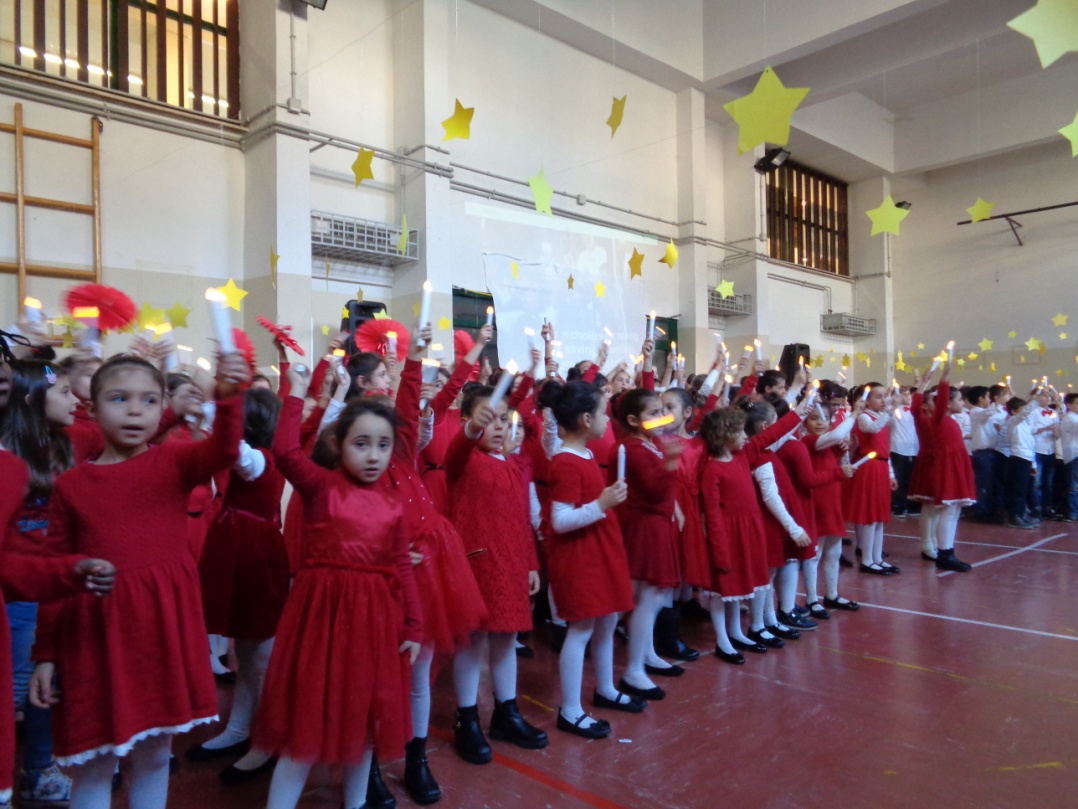 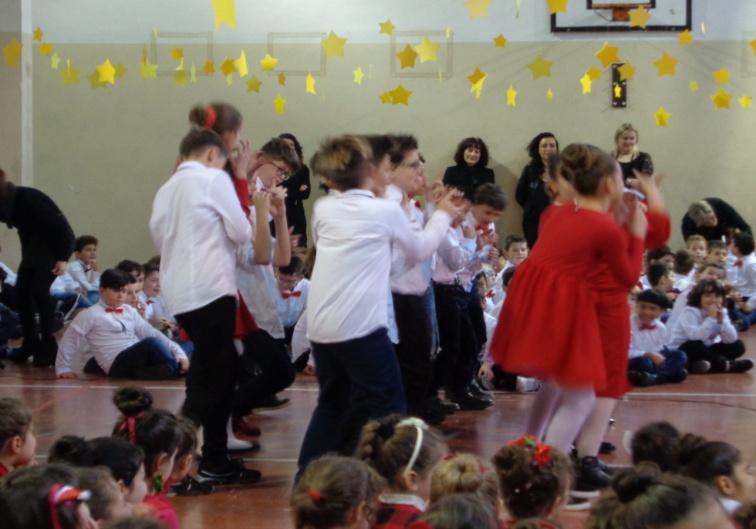 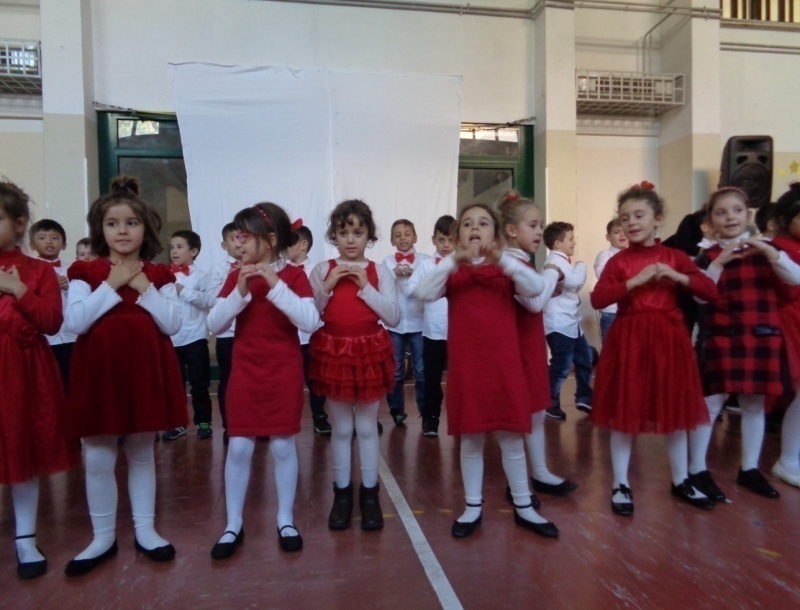 4
Fra una replica e l’altra, insegnanti e alunni posano per una bella foto ricordo.
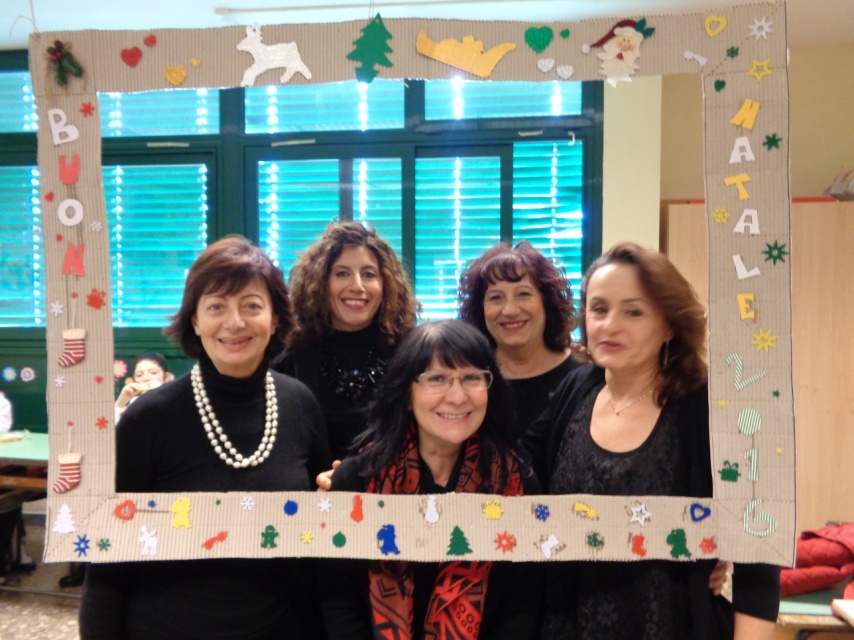 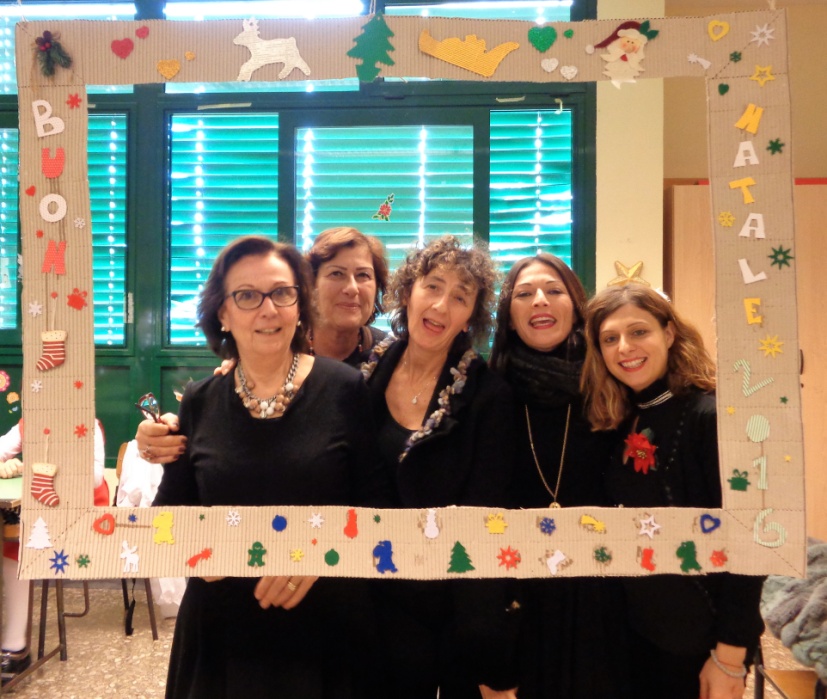 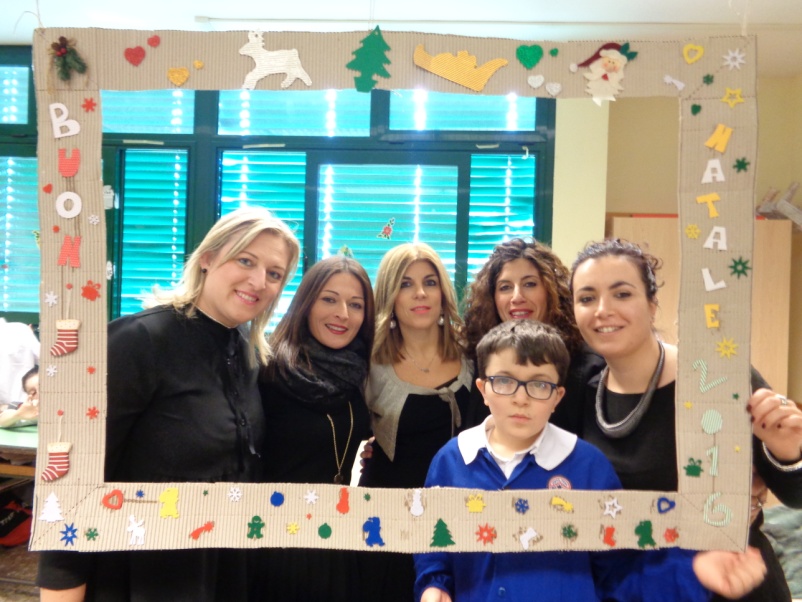 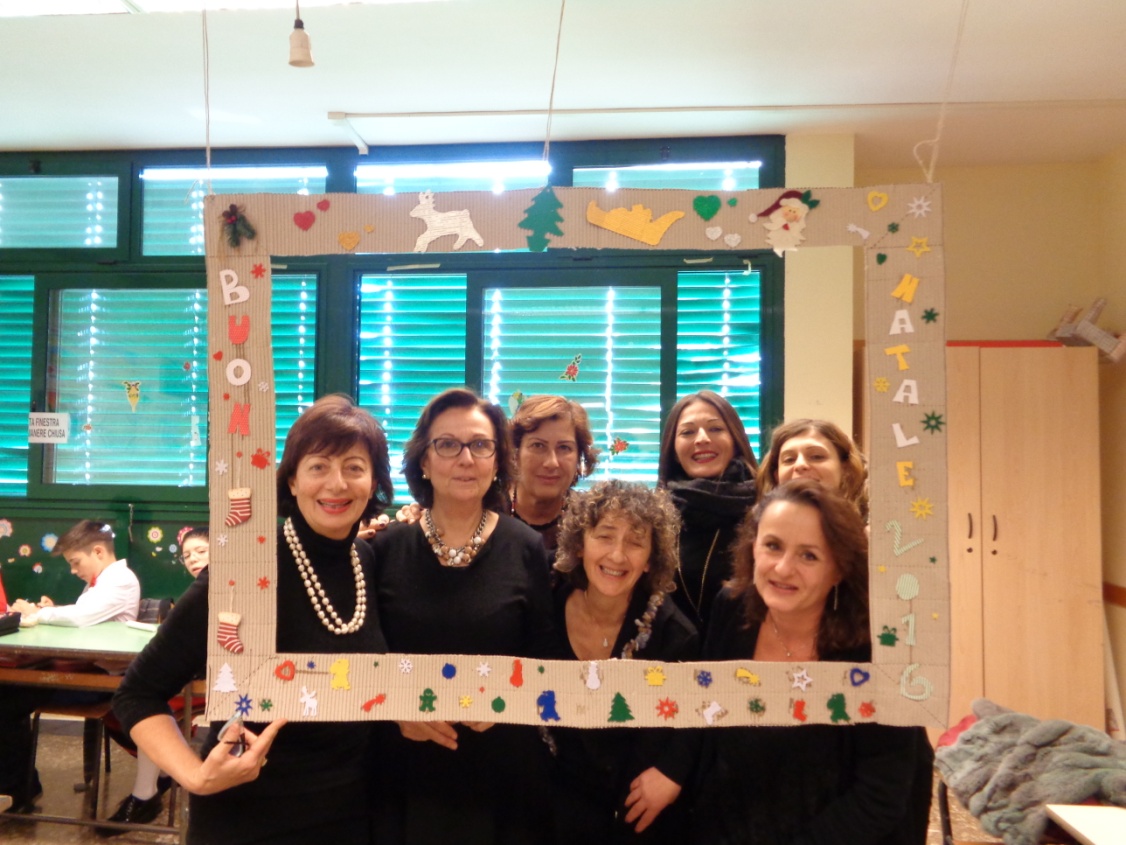 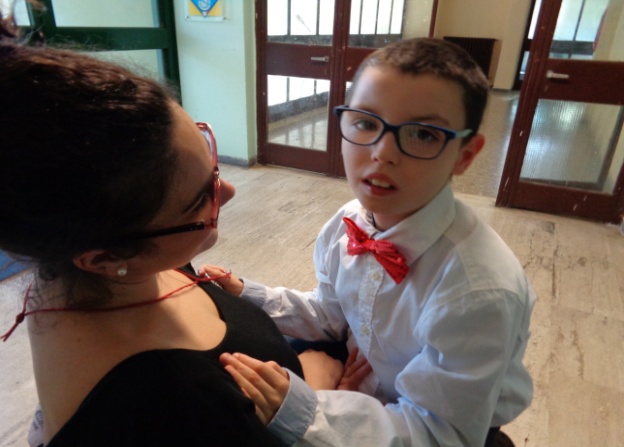 5
Eccoci pronti per la spettacolo!Noi, alunni della classe VB, ci mettiamo in posa per una foto di gruppo
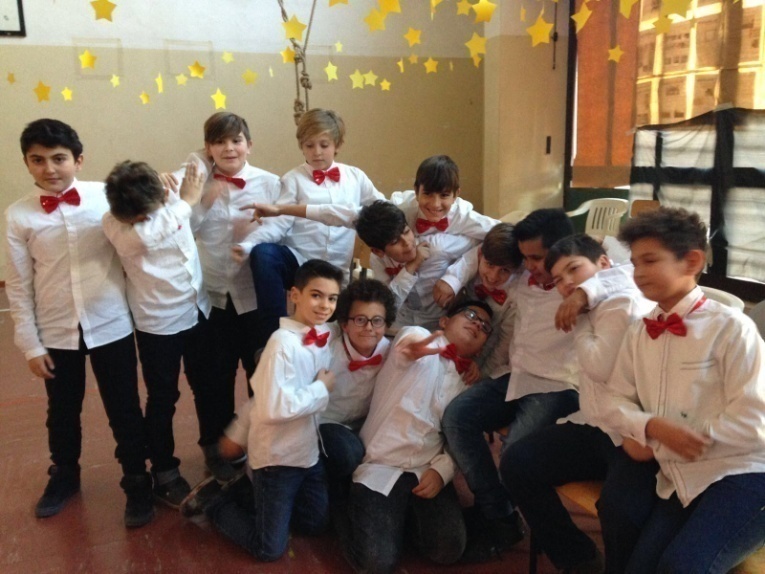 Emozione a mille!
6
Alla fine, sotto un cielo di stelle dorate, gli alunni hanno acceso le loro candele e tutti insieme hanno intonato : “ WE ARE THE WORLD”per augurare a tutti i familiari presenti:BUON NATALE.
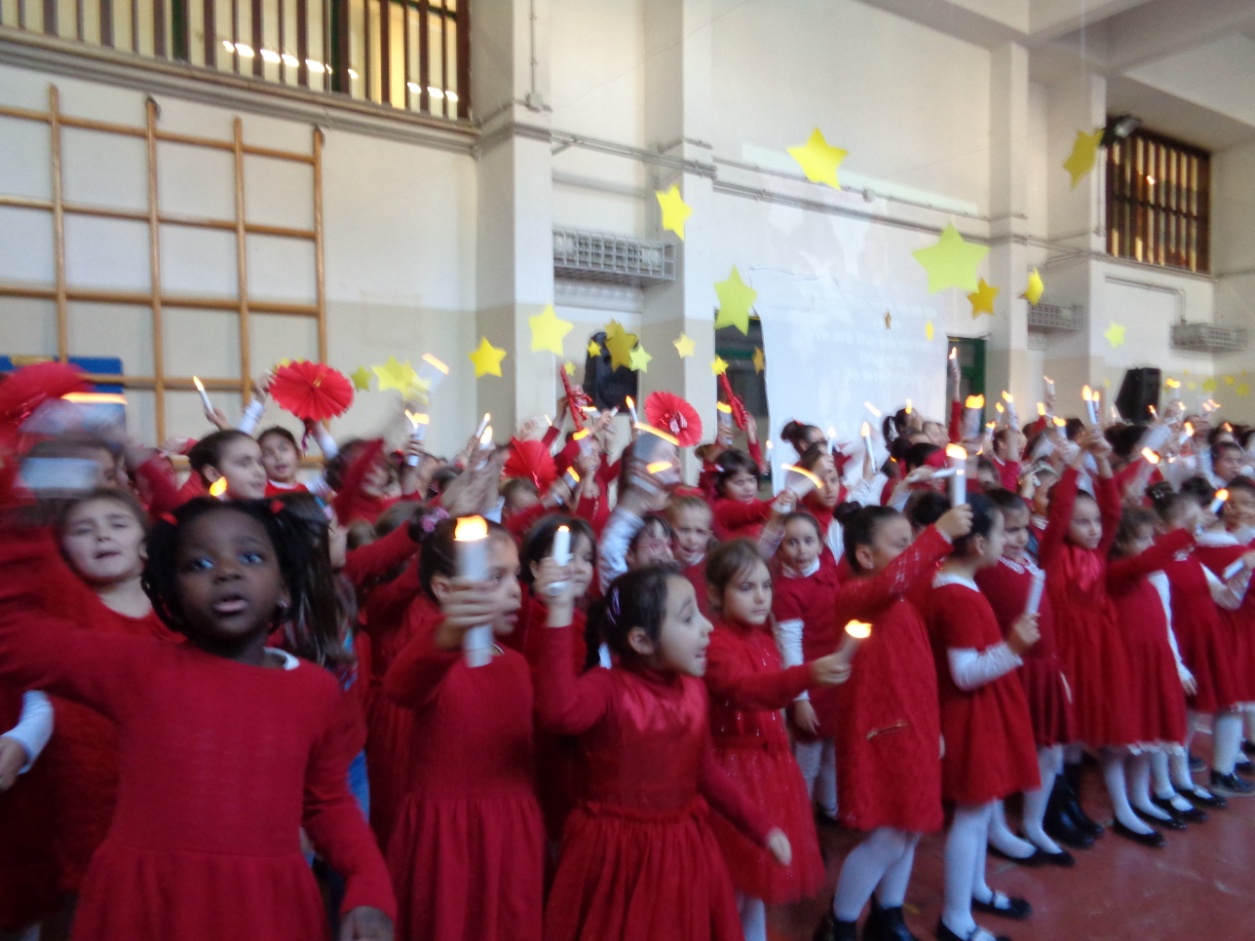 7
CONTINUITÀScuola dell’Infanzia    Scuola  PrimariaIl Progetto ha coinvolto i bambini dell’ultimo anno della Scuola dell’Infanzia Comunale “ C Evangelisti” e gli alunni delle classi seconde e quinte  della Scuola Primaria “ Cornelia, 43”.
8
ATTIVITÀ SVOLTENei mesi di dicembre e di gennaio i bambini della Scuola dell’Infanzia hanno visitato la Scuola Primaria ed hanno partecipato a laboratori con attività di tipo crafico-pittorico. Gruppi di alunni delle classi seconde e quinte hanno svolto il ruolo di tutor guidando i bambini dell’Infanzia alla scoperta del TANGRAM  e dell’ALBERO DI MUNARI.
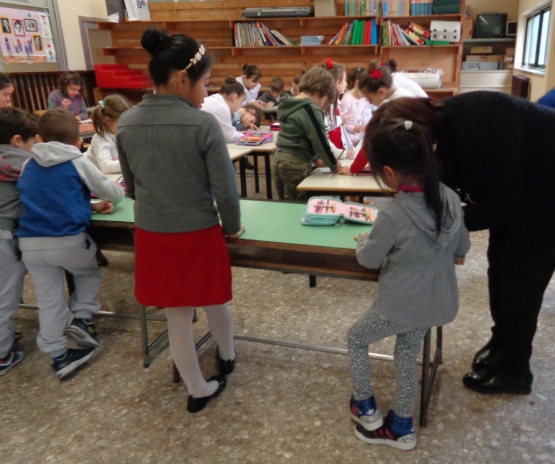 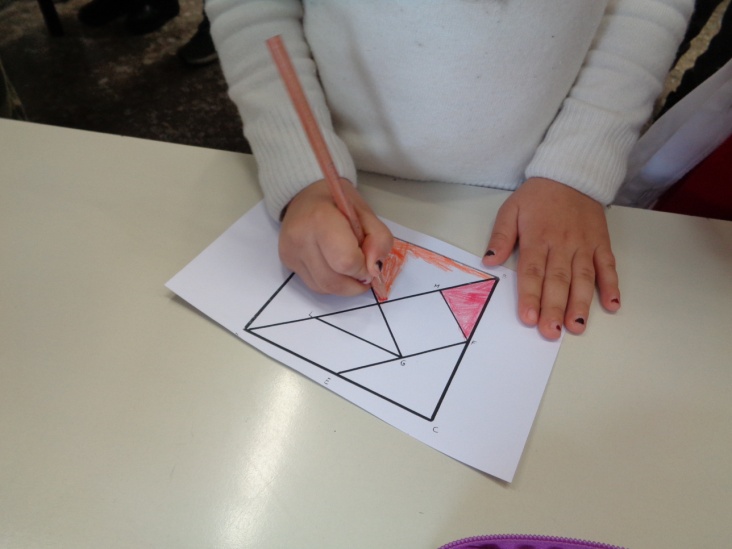 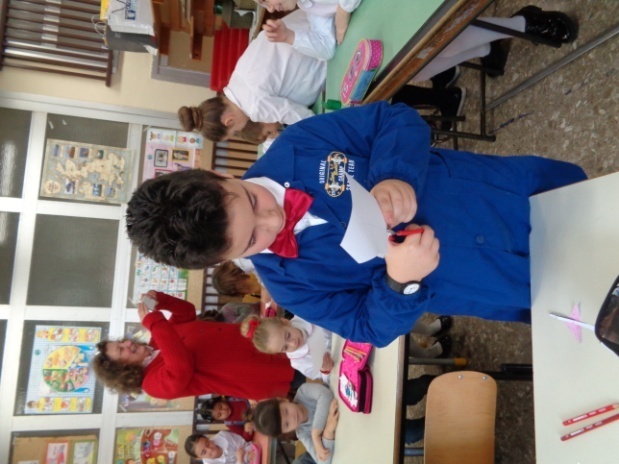 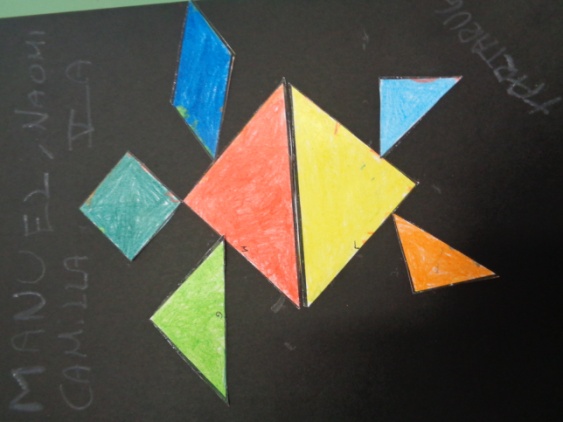 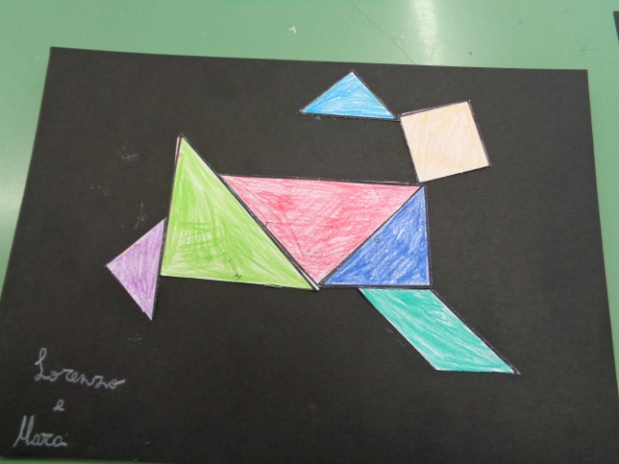 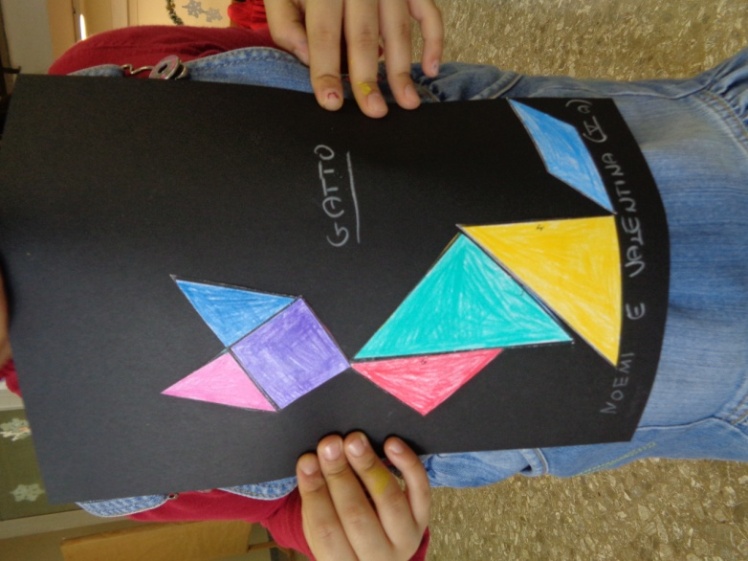 TANGRAM
Si parte da un quadrato che contiene sette figure geometriche. Si colorano tutti i pezzi, si ritagliano e si assemblano tra loro. La sfida consiste nel creare immagini diverse usando tutti e sette i pezzi a disposizione.
9
L’ALBERO DI MUNARIMunari ha insegnato ai bambini che si apprende meglio se si sperimenta. Per realizzare un albero si deve tenere presente che il ramo che viene dopo è la metà di quello che lo precede. Nel laboratorio organizzato nella nostra Scuola nell’ambito del Progetto Continuità , si è messa in pratica questa lezione e ciascun bambino, partendo da uno stesso numero di rettangolini , ha dato sfogo alla fantasia  ed ha  realizzato la sua personale idea di albero.
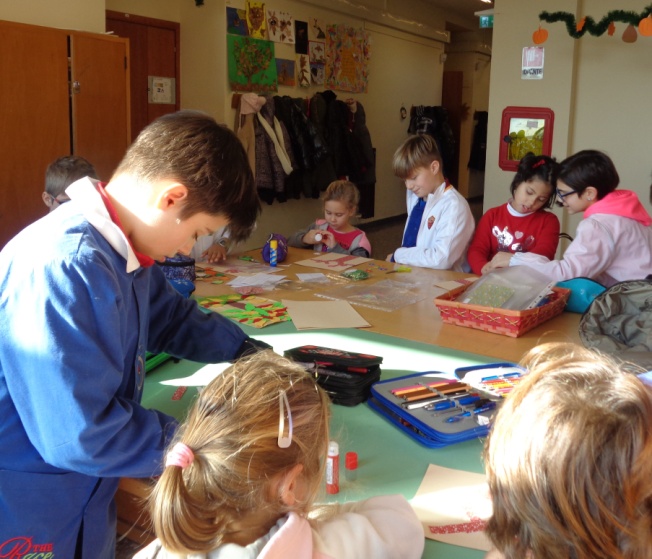 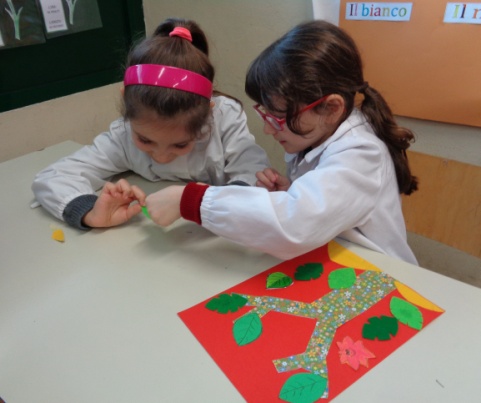 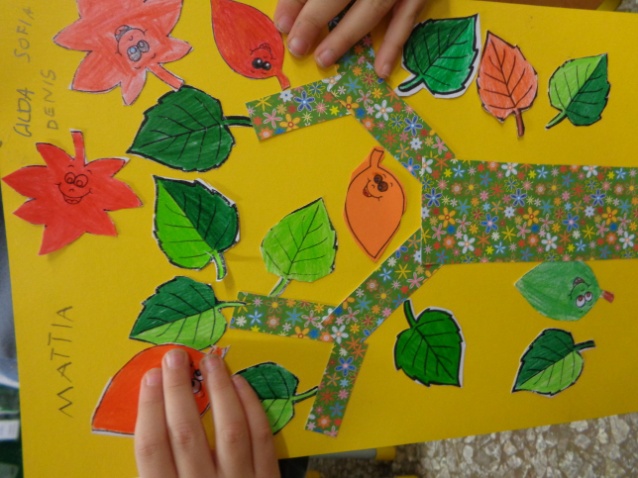 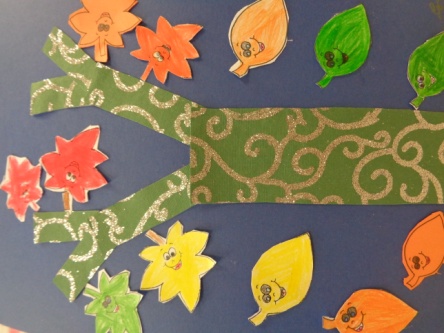 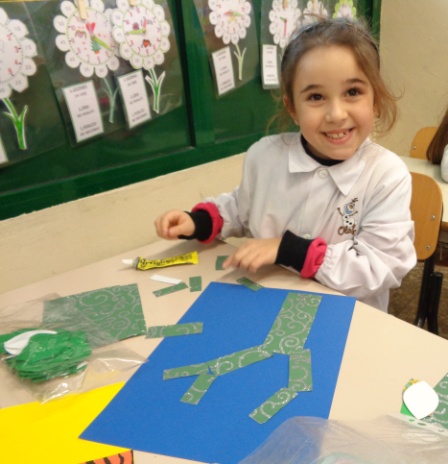 10
EMOZIONI DI CARNEVALE
Il 20 febbraio 2017, giovedì grasso, tutta la scuola Cornelia ha  festeggiato il carnevale. 
Per un giorno gli spazi comuni  si sono trasformati in una grande pista da ballo. I bambini si sono divertiti moltissimo e le insegnanti  si sono messe in gioco sfoggiando dei simpatici emoticon.
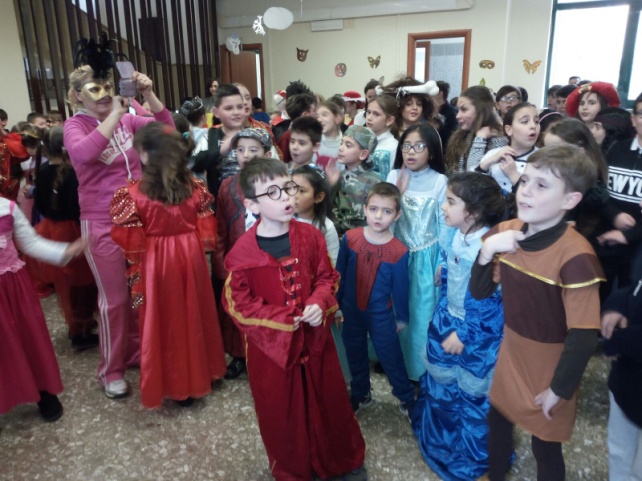 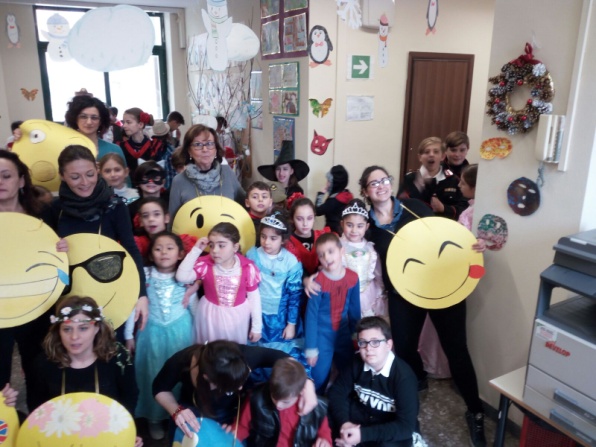 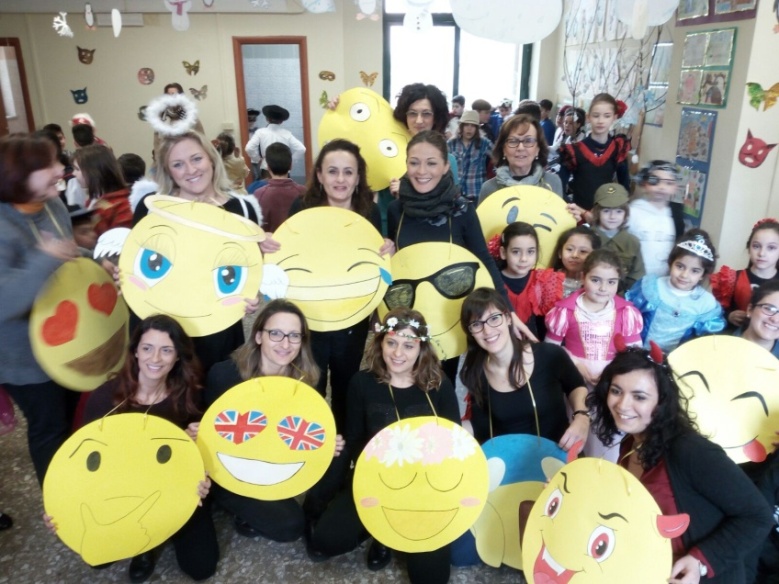 11
CLASSE IV BRecita di fine anno IL RE ADDORMENTATO
Tutti gli alunni della classe IV B hanno contribuito a mettere in scena la fiaba: “Il re addormentato”. Come sempre, hanno mostrato un grande impegno e la gioia di lavorare tutti insieme!
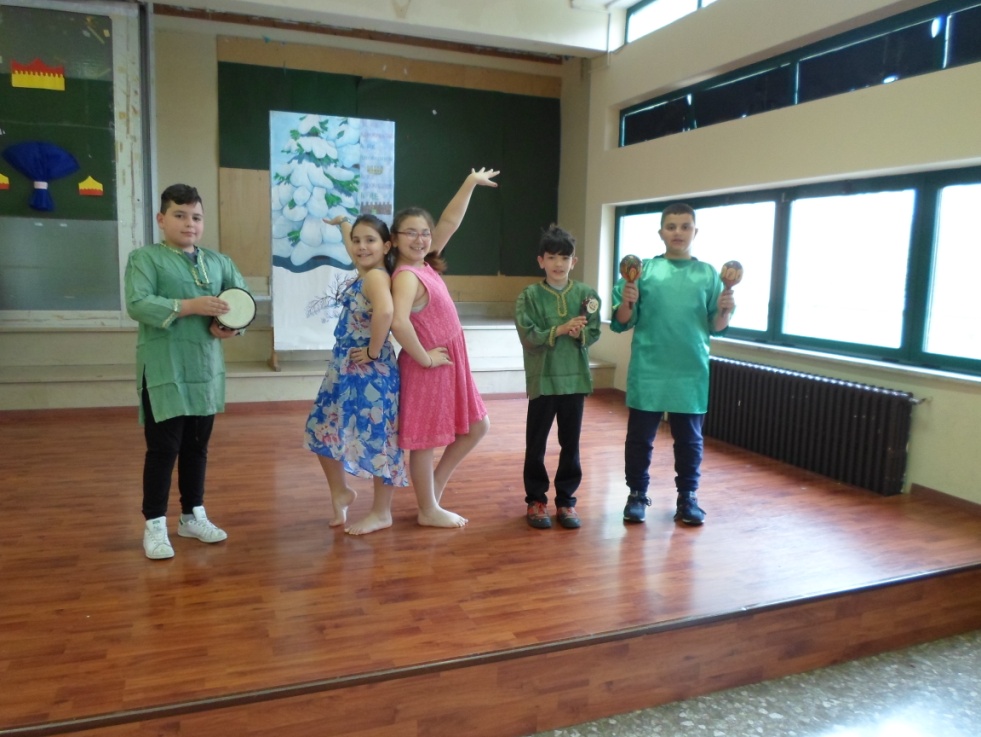 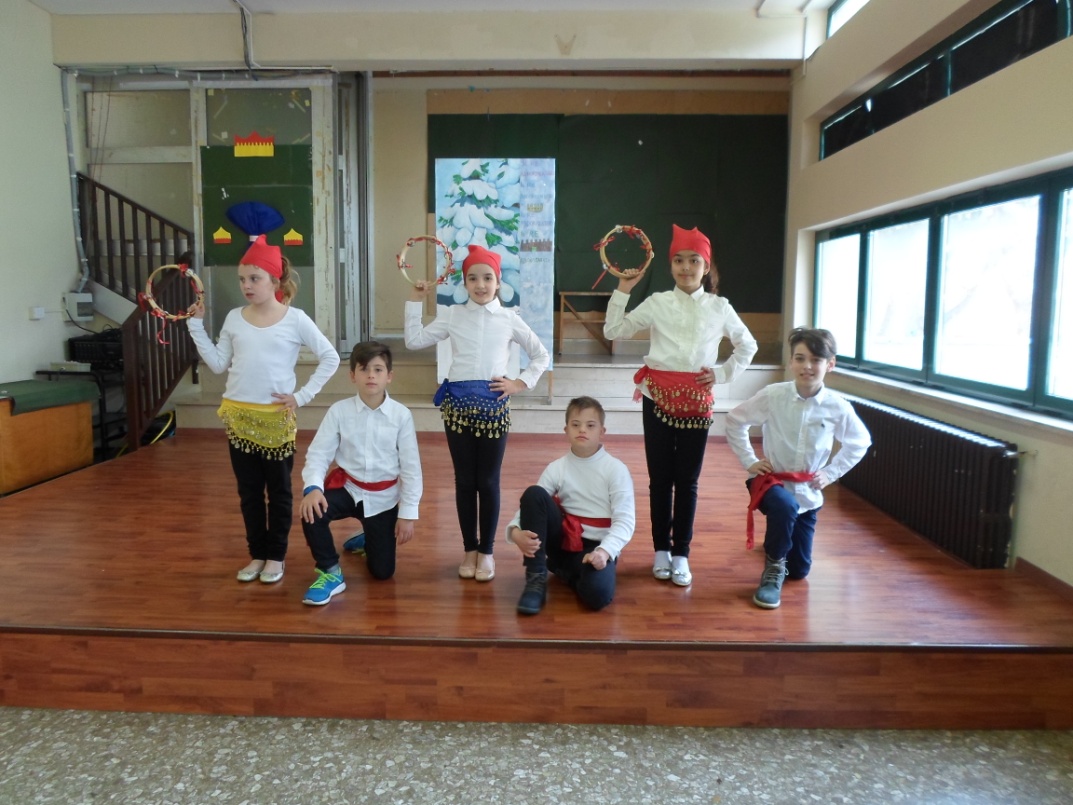 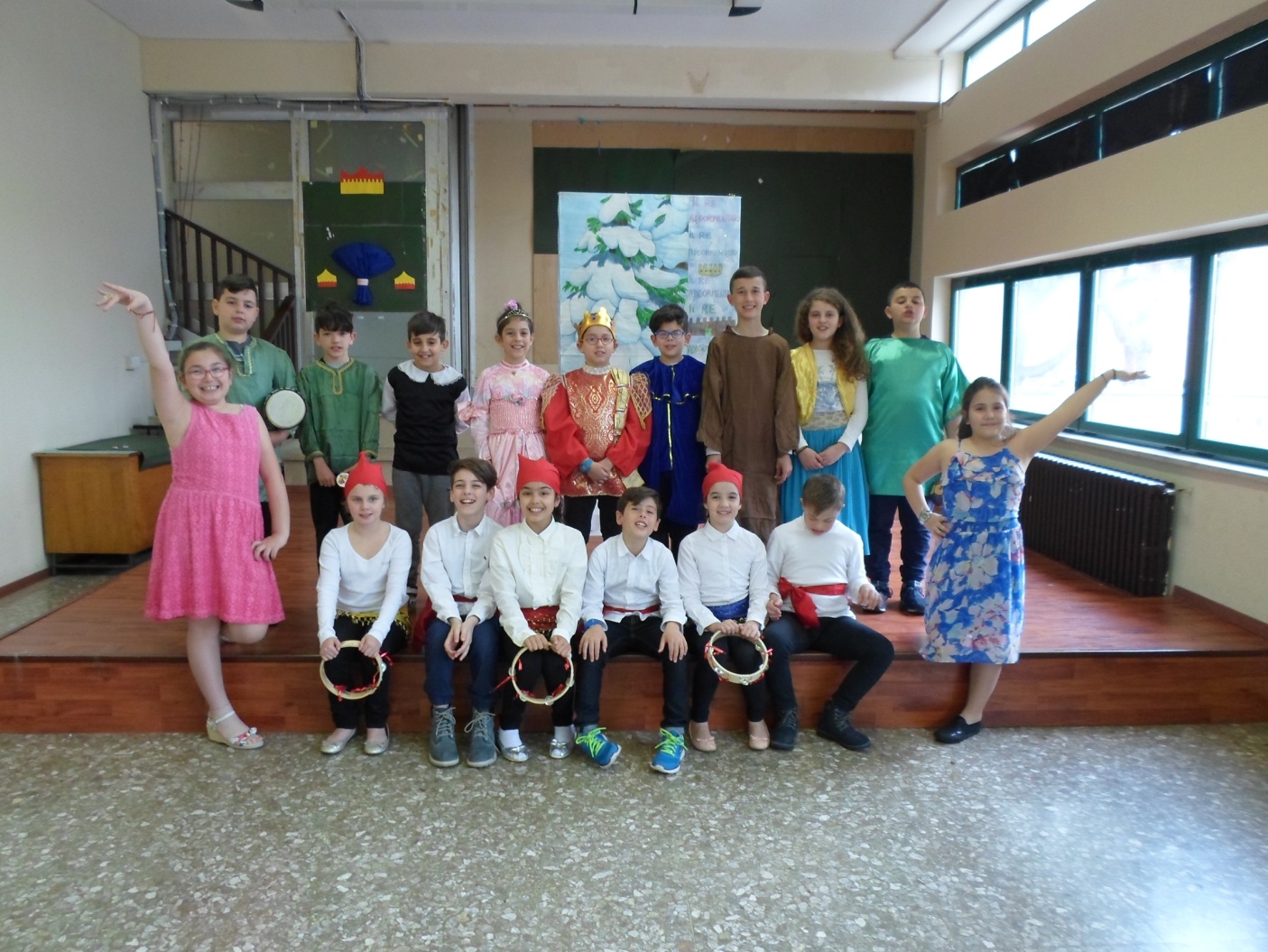 12
Poesie in rima per la festa della mamma Classe IV A
Mamma, sei bella come 
La Stellina della mia sorellina
Flaminia
Ti voglio bene mammina mia.
Mamma  sei la mia stella 
Sei dolce come una caramella.
Mi riempi il cuore di tanto amore
 e da grande grazie a te sarò un signore.
Sei divertente e molto intelligente.
Mamma tu sei bella come una rotella
Brilli come una padella ma 
Sei dolce come la nutella e 
Riempi il mio cuore con tanto amore.
Sei dolce come la nutella
Brilli come la padella
Sei veloce come una rotella
Ti voglio bene.
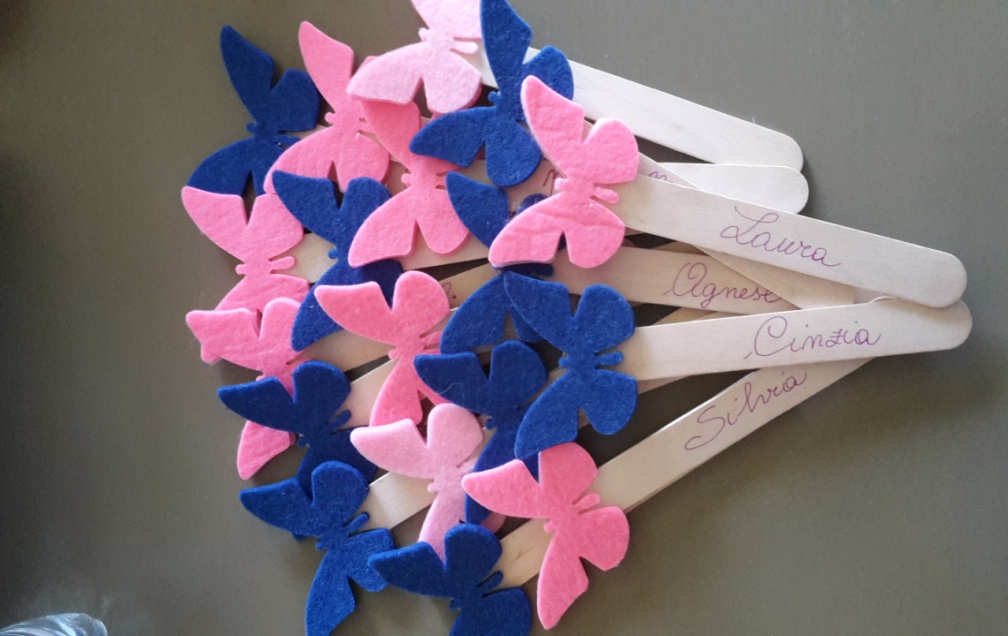 La mia mamma è bella
Come una stella
Quando sei triste
Tu mi vuoi bene
Come te non c è nessuno
Ma come noi c’è qualcuno
Mamma mia tu sei la migliore
Ti voglio bene con tutto il mio cuore
Sei dolce come un biscottino e 
come un pulcino
Ti regalo il mio cuore 
Con tutto il mio amore.
La mamme è bella 
Più di una stella
Ti sarà  sempre vicina
Perché sei la mia mammina
Quando sono triste tu
Mi rincuori
Con i tuoi gesti pieni d’amore
Sarai sempre la numero 1
E come te non c’è nessuno
Mamma brilli come una stella
Sei tu che mi ispiri con la tua saggezza 
E sei più dolce della nutella
Ogni giorno mi illumini con la tua bellezza
Ti voglio bene.
13
Campo scuola Classi IIIA e IIIB 11-12 Aprile 2017
Quest'anno per la prima volta siamo andati al camposcuola!!!! E' stata un'eperienza fantastica ci siamo divertiti tantissimo  e abbiamo fatto moltissime cose!!! 
Siamo partiti l' 11 Aprile appuntamento alle 7:30 davanti scuola; il tempo di caricare i bagagli e di fare i controlli richiesti e necessari e ....via si parte!!!! Destinazione Centro di archeologia sperimentale Antiquitates, presso Civitella Cesi, Blera.
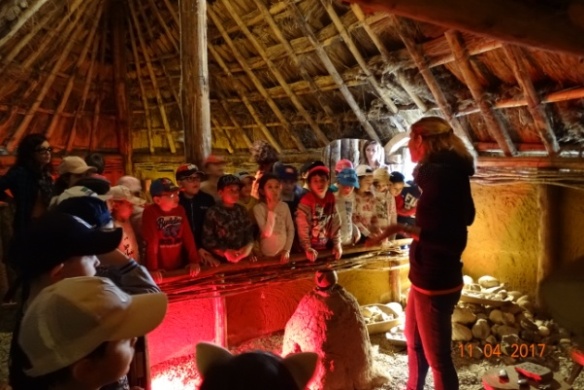 Appena arrivati abbiamo posato i bagagli poi siamo subito partiti alla scoperta della Preistoria.
Come prima cosa abbiamo visitato una caverna preistorica e la nostra guida ci ha spiegato gli utensili che venivano utilizzati dall'uomo primitivo.
Subito dopo ci siamo messi nei panni dei piccoli archeologi e con un pennellino, una paletta, un secchiello e soprattutto con tanta pazienza siamo andati alla ricerca di reperti, che meticolasamente abbiamo catalogato su un foglio.
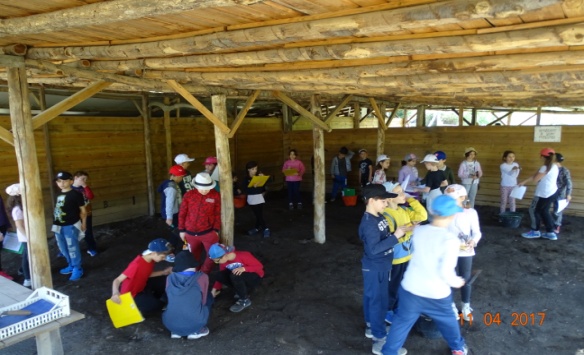 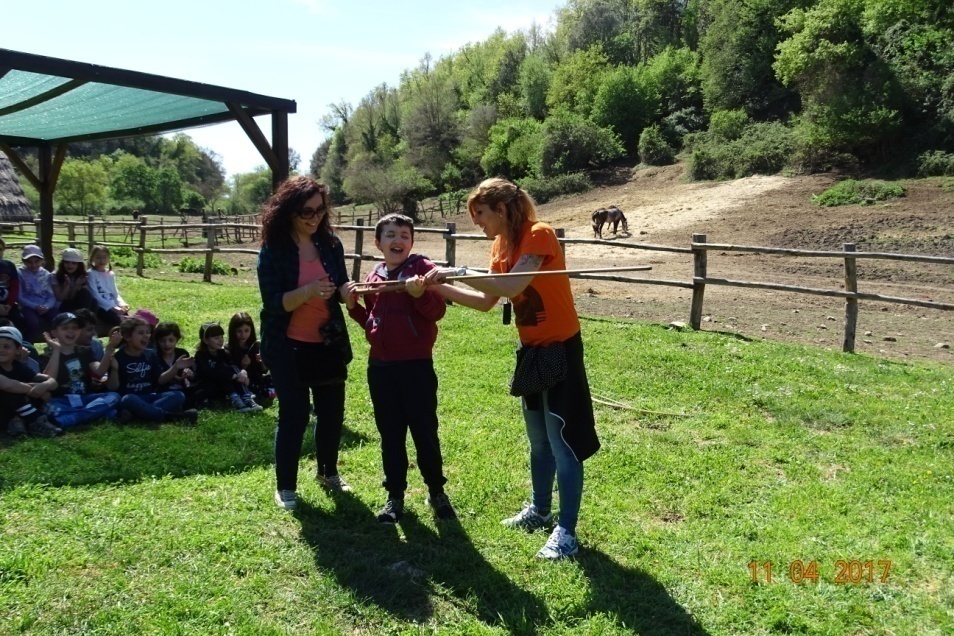 Ed eccoci finalmente nei panni dei veri uomini primitivi, pronti a capire come cacciavano...
Prima abbiamo provato il lancio del propulsore a poi con il tiro con l'arco.
Beh diciamo che se avessimo dovuto cenare con ciò che avevamo cacciato, saremmo andati a dormire a digiuno!!!!!
I laboratori sono tanti: come non provare gli strumenti musicali?
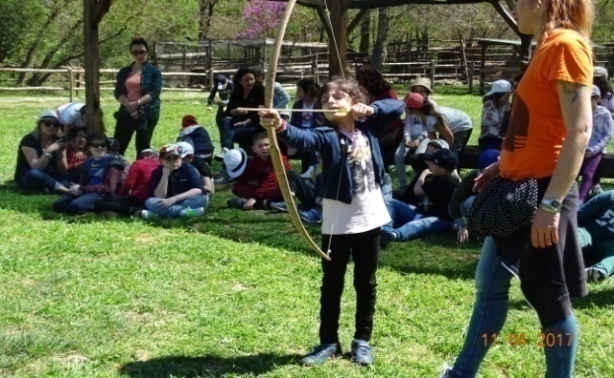 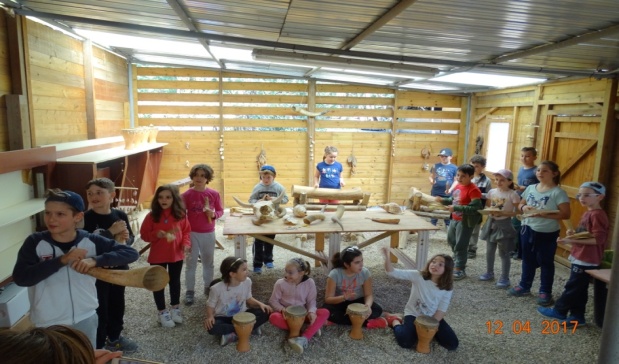 14
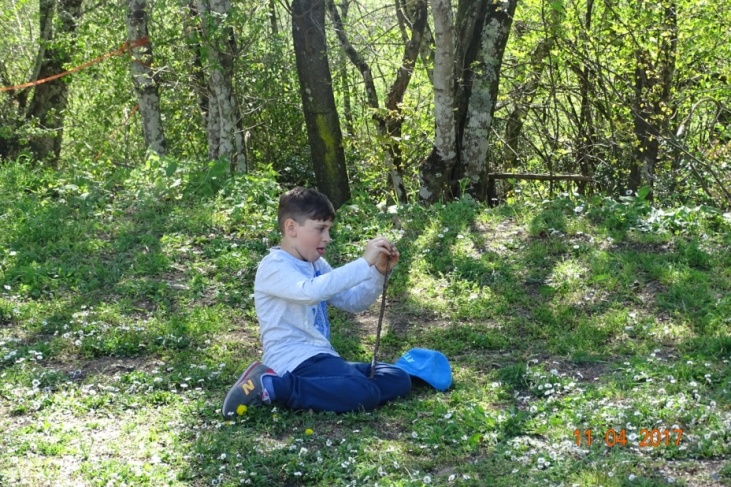 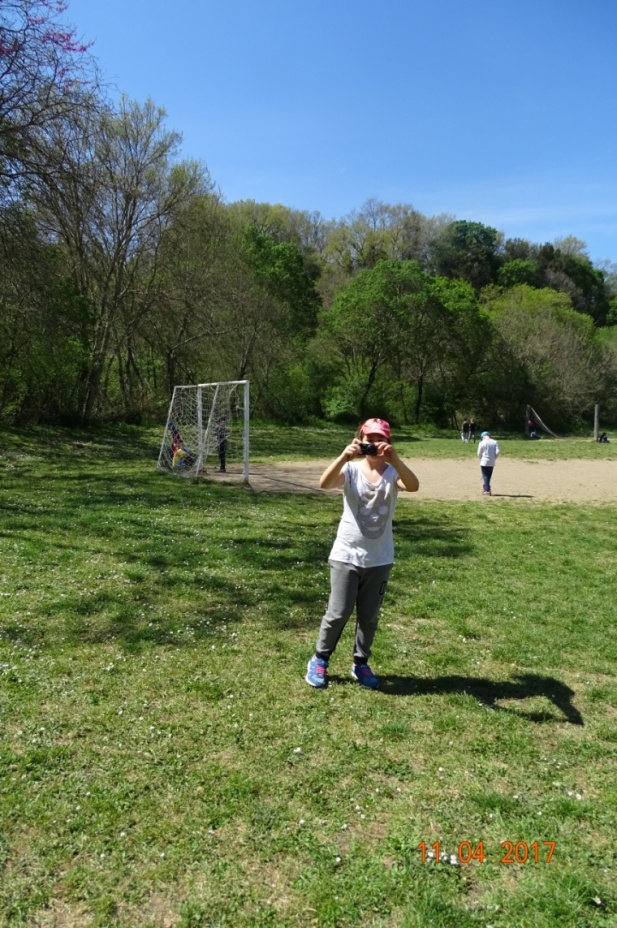 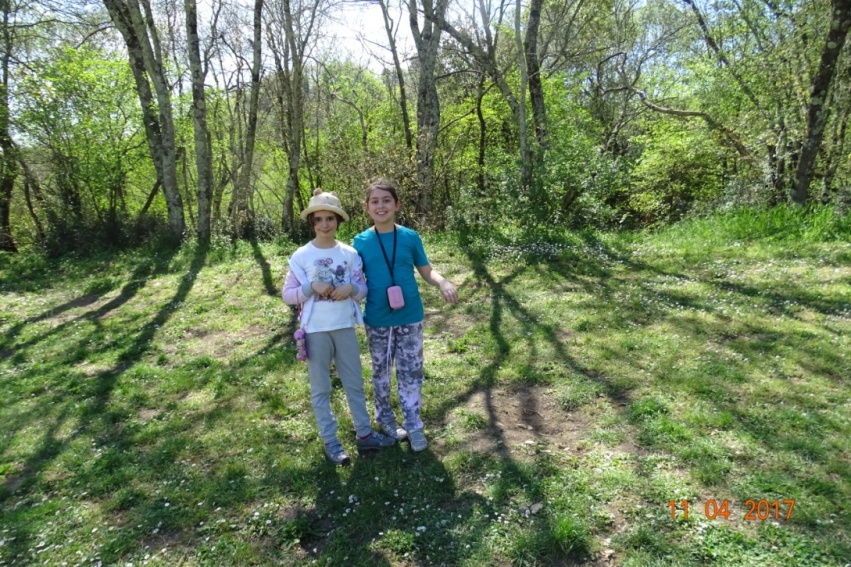 Finalmente dopo tanto lavoro il meritato riposo.... su un grandissimo prato.... chi si rilassa provando a costruire un arco..... chi si diverte scattando foto .... e chi passeggia a braccetto.
Eccoci di nuovo pronti a riprendere il lavoro  questa volta ci cimentiamo nell'arte costruendo vasetti , dee madri e disegnando. Lavoriamo il grano e la farina, ma la cosa più strabiliante è stata l’accensione del fuoco!!! È stato stupefacente vedere come l’uomo primitivo riusciva ad accenderlo e capire come venivano lavorati i metalli.
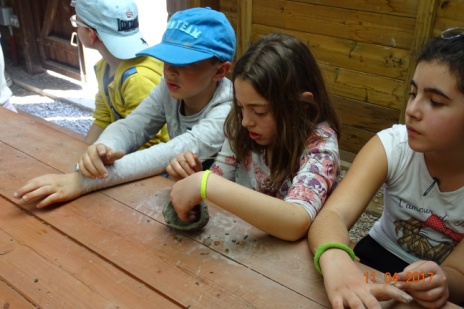 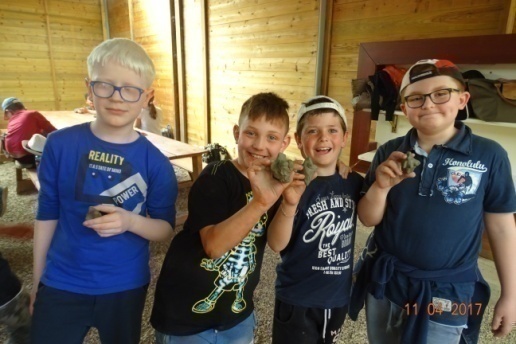 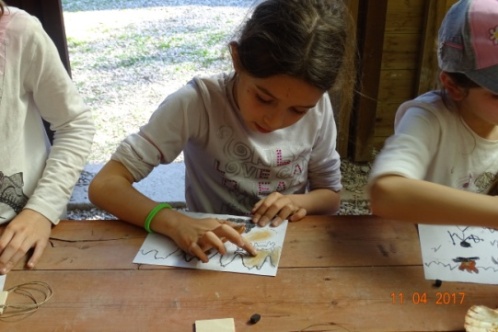 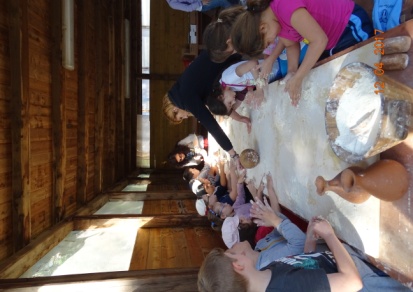 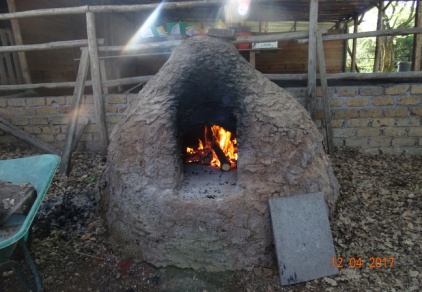 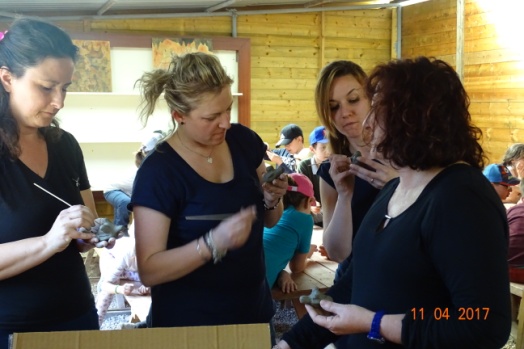 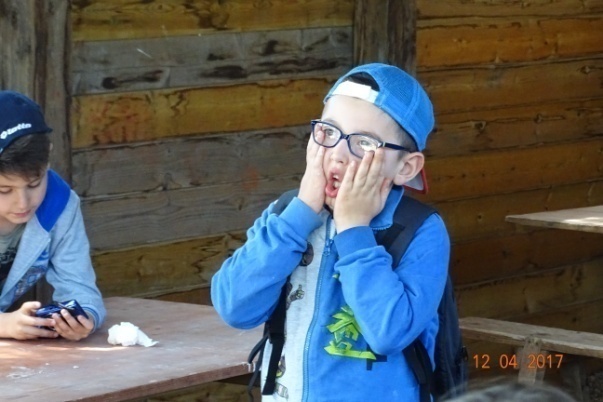 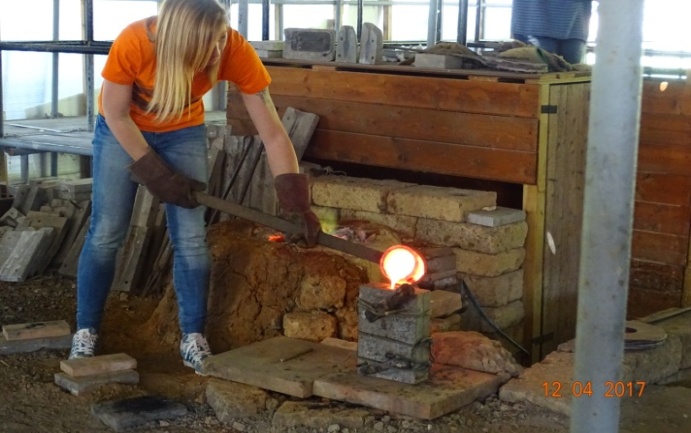 Anche le maestre si mettono in gioco!
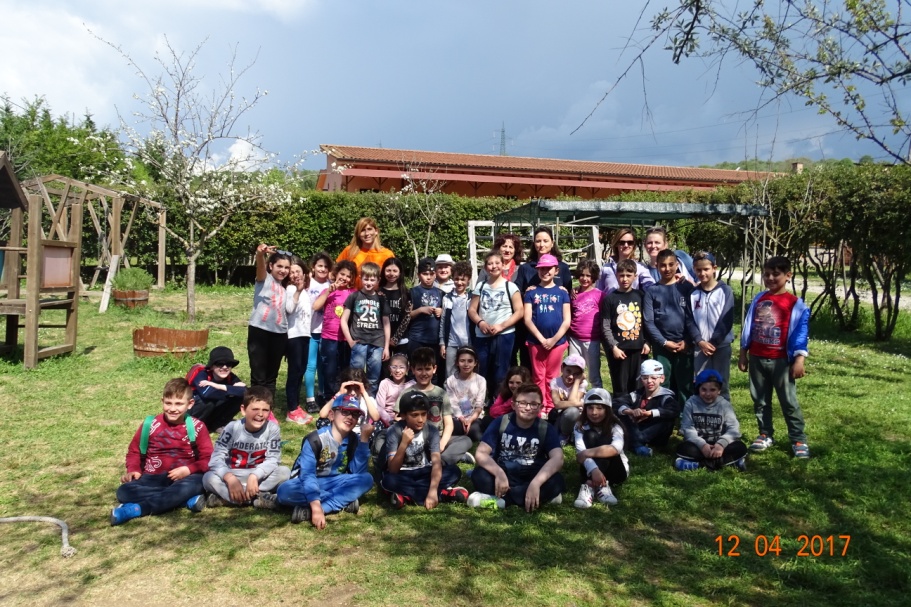 Eccoci qui alla fine di questa straordinaria esperienza e l’unica domanda a cui non siamo riusciti a rispondere è: 
Dove andremo il prossimo anno!
15
Un anno in IIIA…I nostri laboratori
Attività di gruppo e di ricerca
L’importanza di essere una squadra che lavora insieme.
Rispetto, collaborazione, amicizia…
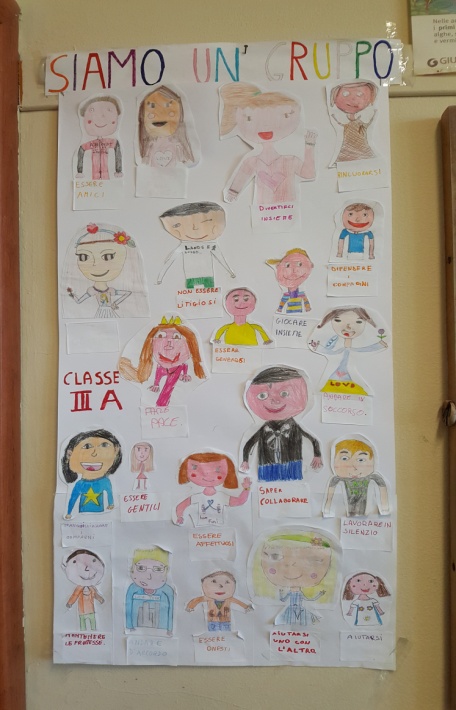 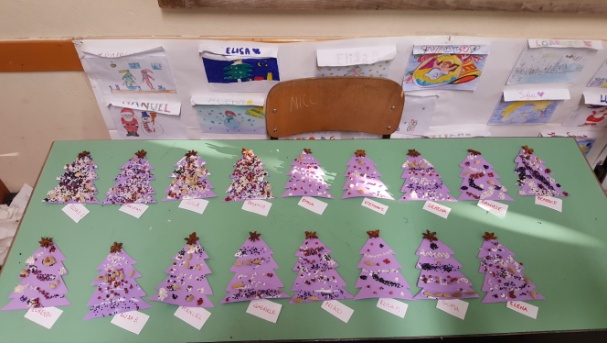 Progetto Biblioteca:
 “La fiaba corre sul filo”
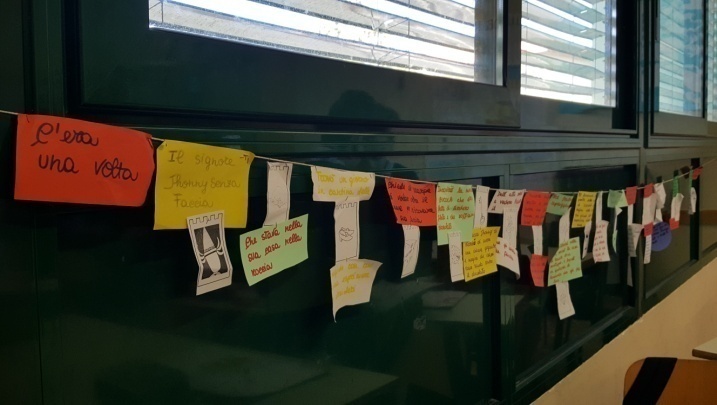 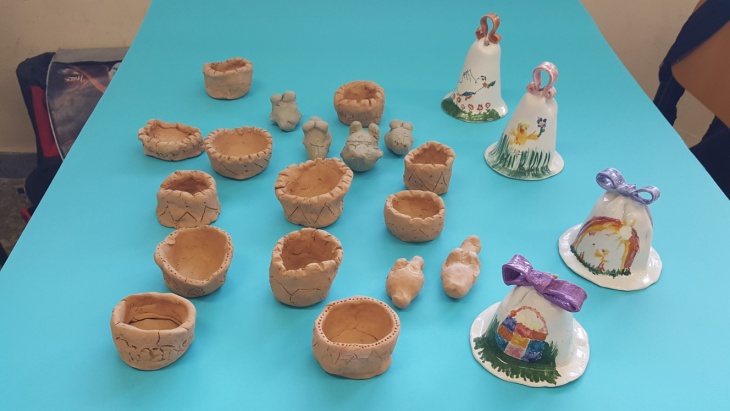 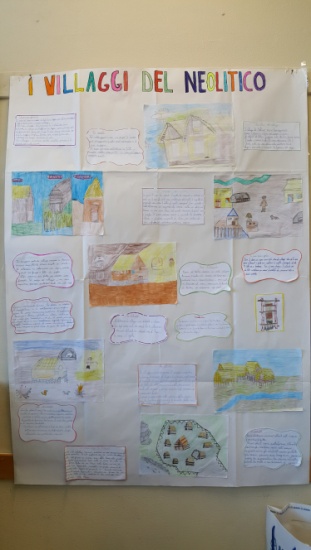 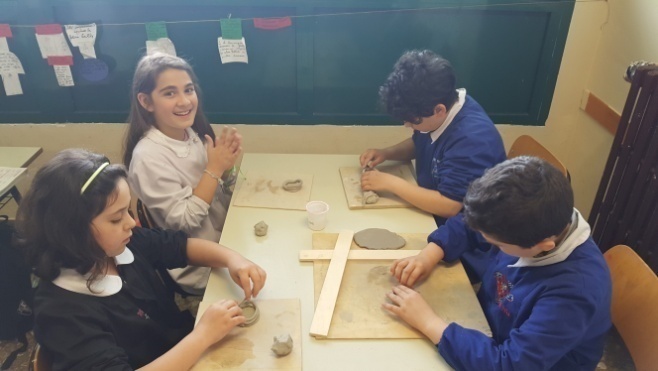 Ceramica, che passione!
Lavorazione creta bianca e rossa. 
Tecnica a sfoglia e colombino; pittura, cristallinatura e cottura.
16
Ricordi di scuoladegli alunni della classe IIIB
Ripercorrendo con la mente tutto l'anno scolastico dal primo giorno di scuola ad oggi... quante cose abbiamo fatto!!! 
Abbiamo giocato con la preistoria costruendo simpatici dinosauri e realizzando dei bellissimi fossili.





Abbiamo fatto (o almeno provato a fare!!!!) il vino, che poi abbiamo imbottigliato in originalissime bottigliette decorate sempre da noi bambini






Ci sono venuti a trovare anche gli scouts con i quali abbiamo attraverso la relalizzazione della rosa dei venti e dei divertenti giochi abbiamo studiato l'orientamento
E'stato molto interessante anche leggere un libro sul bullismo:"Faccia di maiale". Ve lo consigliamo:è molto divertente e fa riflettere su molte cose!!
Inoltre quest'anno abbiamo lavorato non solo sull'importanza del rispetto degli altri, ma anche dell'ambiente in cui viviamo; per questo abbiamo lavorato in giardino, sperimentando il nostro pollice verde, e reso più allegra e accogliente la nostra classe e la scuola.
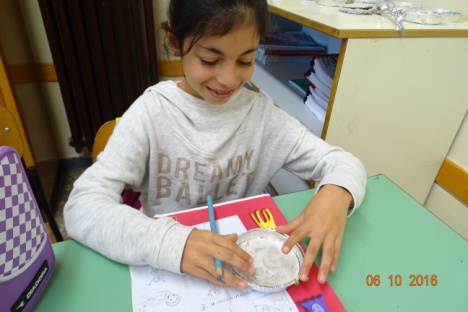 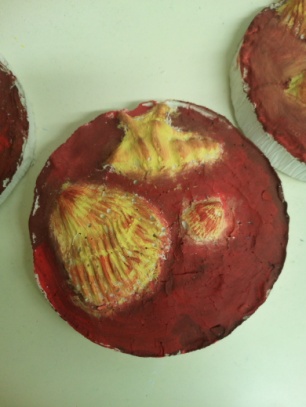 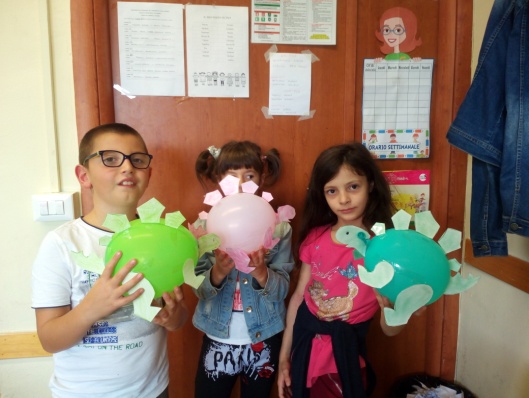 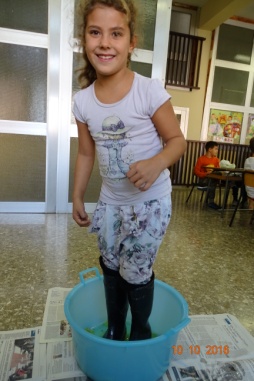 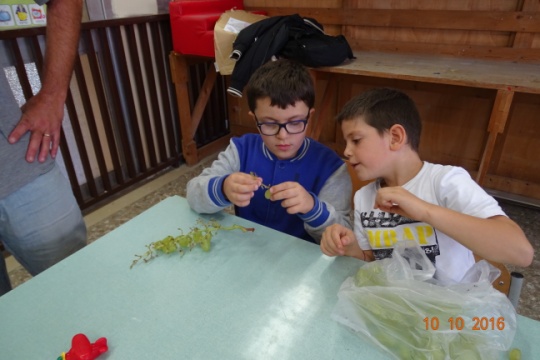 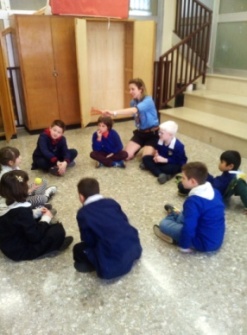 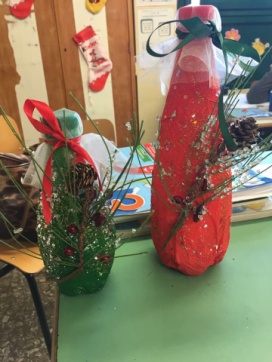 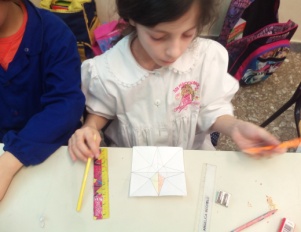 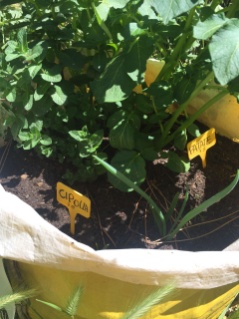 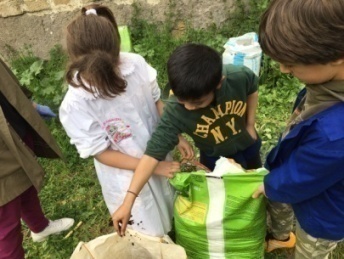 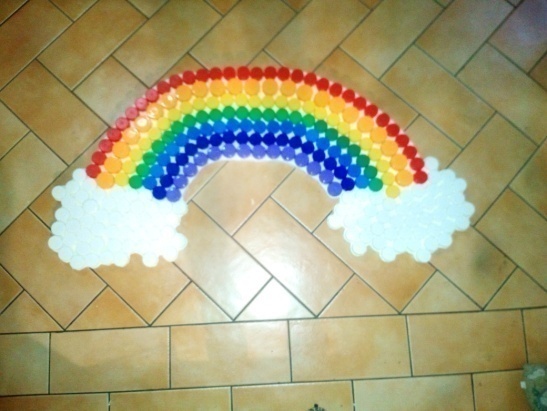 I COLORILe classi IA e IB alla scoperta dei colori
Le classi prime hanno partecipato ad un laboratorio sui colori che si  è tenuto in Biblioteca.
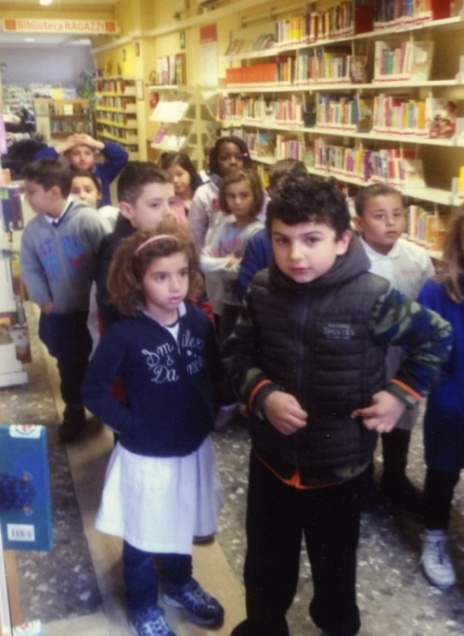 Qui siamo appena arrivati e siamo molto curiosi, non vediamo l’ora di cominciare
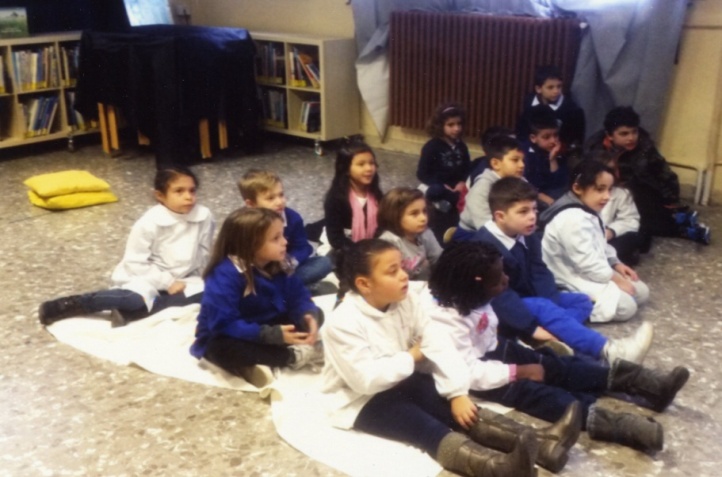 Ci spiegano i giochi, siamo tutti attenti  e…. cominciamo! 
I giochi sono molto divertenti,specialmente quello delle ombre.  Ma dopo i giochi c’è un’altra sorpresa: costruiamo  il disco di Newton.
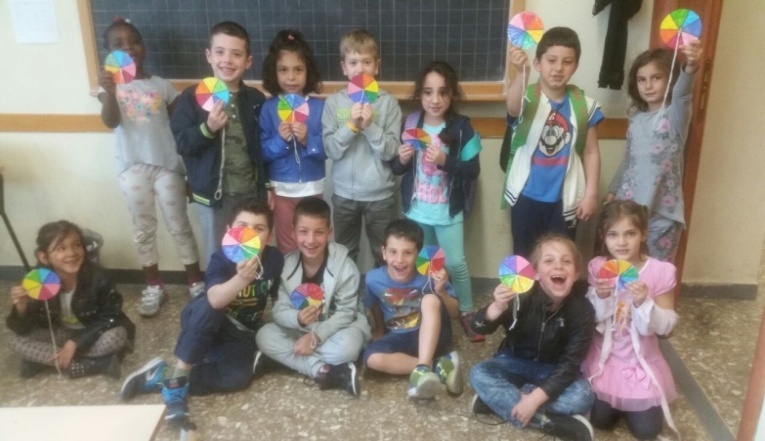 18
Facciamo poi la conoscenza con tre pittori del passato e giochiamo   anche noi a fare i pittori.
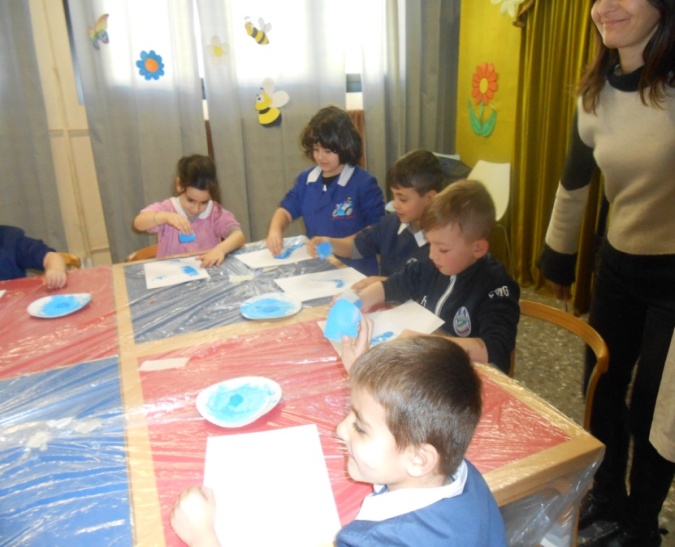 Siamo tutti allegri mentre “pasticciamo” e ci divertiamo un mondo !
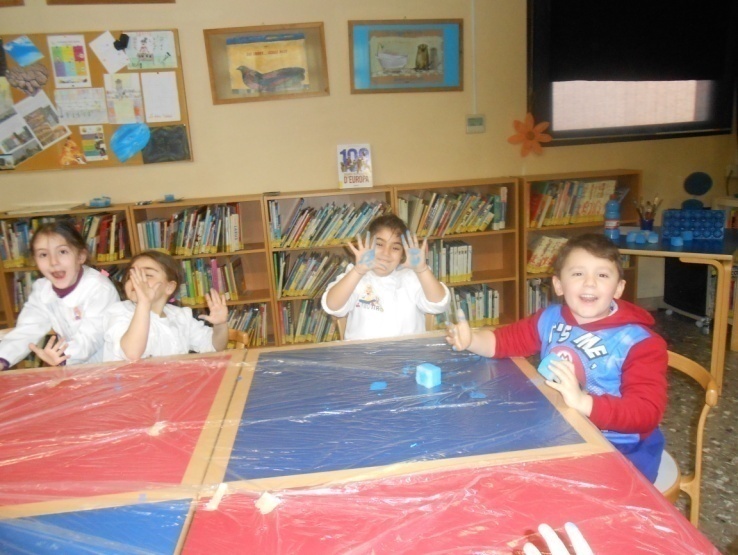 Evviva la Biblioteca Cornelia!!!
19
La classe VApresenta lo spettacolo teatraleNEI PANNI DELL’ALTRO
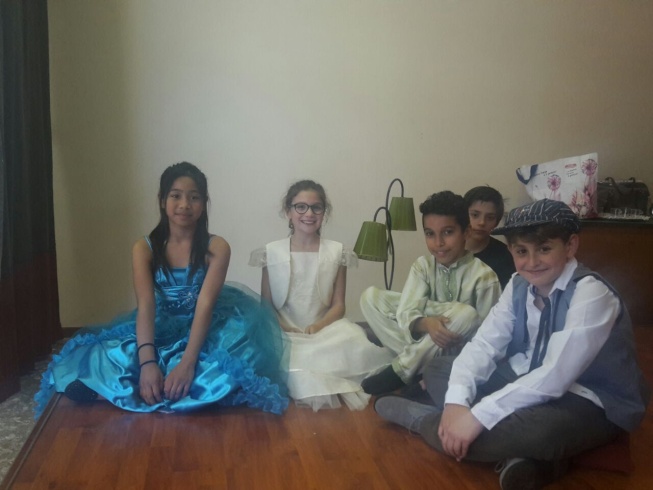 NEI PANNI DELL’ALTRO
Ragazzi,io mi sento arricchito di tante cose.
Per esempio?
Adesso so molte più cose su ciascuno di noi. E ho scoperto che una cosa è ”essere” e un'altra è ”apparire”.
È vero!Siamo ancora più diversi di quanto pensavamo di essere!
E riusciamo a stare benissimo tutti quanti insieme!
Io ho imparato che per dare giudizi e non avere pregiudizi bisogna conoscere l’altro.
E questo è divertente! Vi immaginate che noia se fossimo tutti uguali?
Se avessimo tutti lo stesso carattere,gli stessi gusti!
Se le abitudini,le tradizioni,le lingue,l’arte fossero tutte uguali!
Se la musica fosse tutta uguale! Dopo un po’ diventerebbe una ninna nanna!
Siamo tutti uguali e tutti diversi,tutti unici!
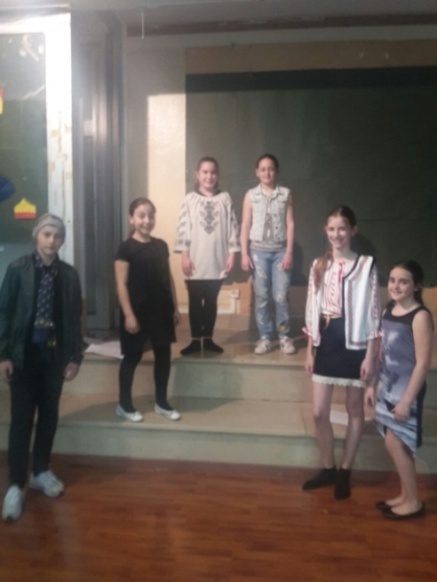 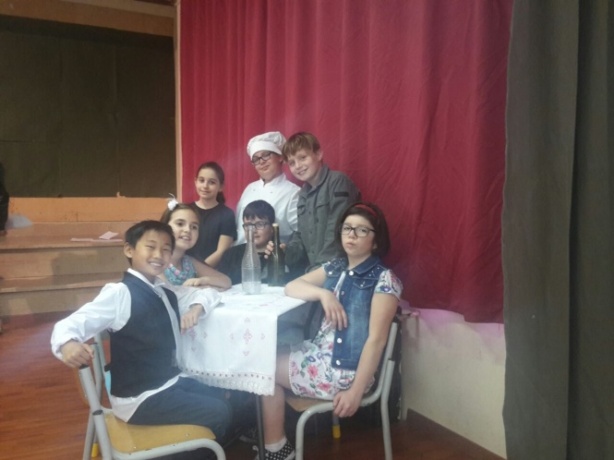 20
Giochi sportivi di fine annoPalestra della scuola Cornelia 435 – 6 – 7  giugno
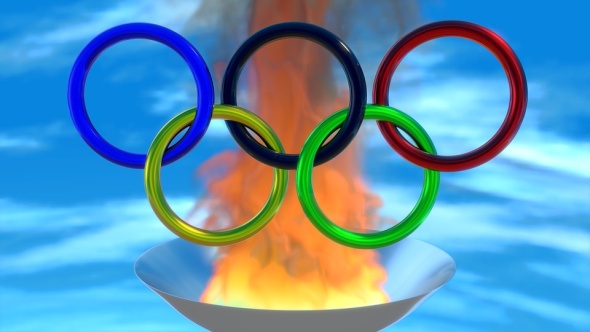 L’importante non è vincere ma partecipare
Pierre de Coubertin
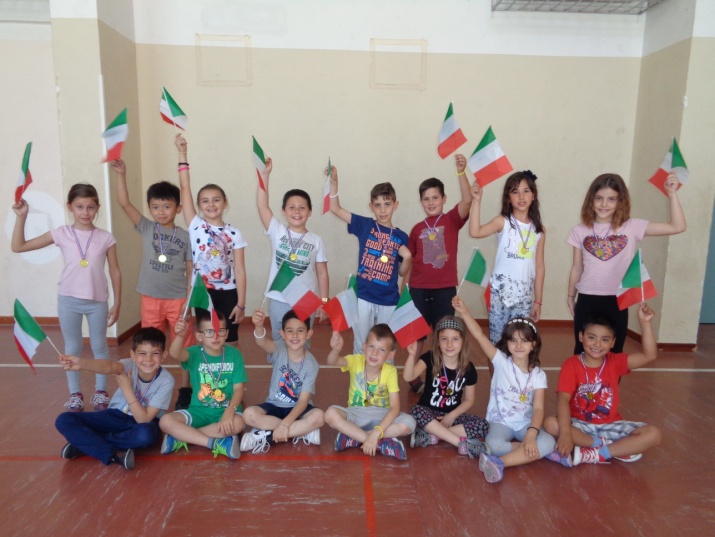 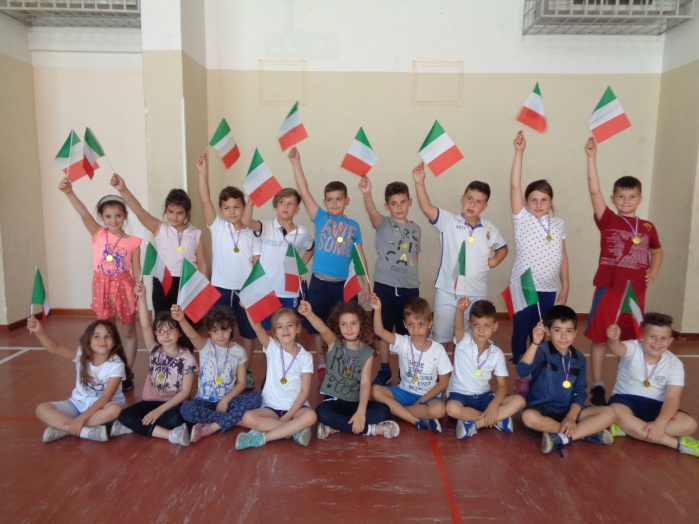 Classi IIA e IIB
21
LABORATORI
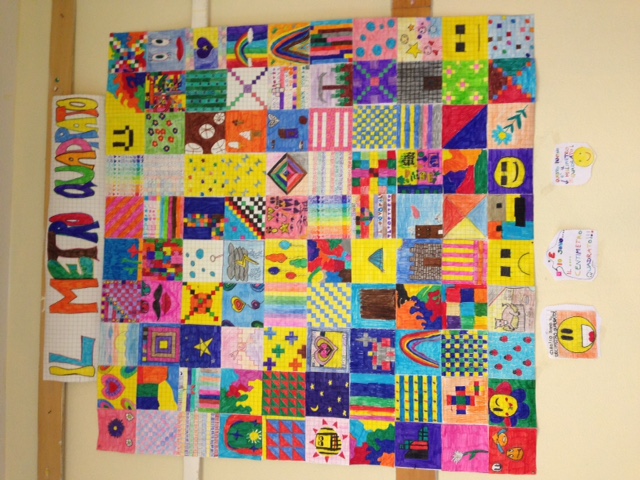 VETRATE COLORATE I.R.C. VB
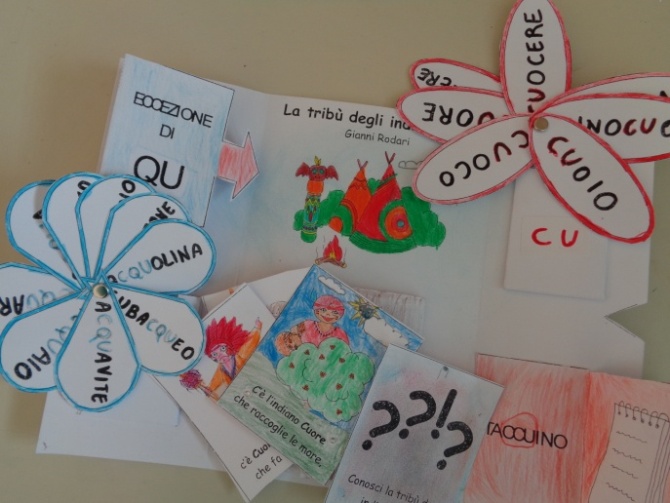 IL METRO QUADRATO  IVA
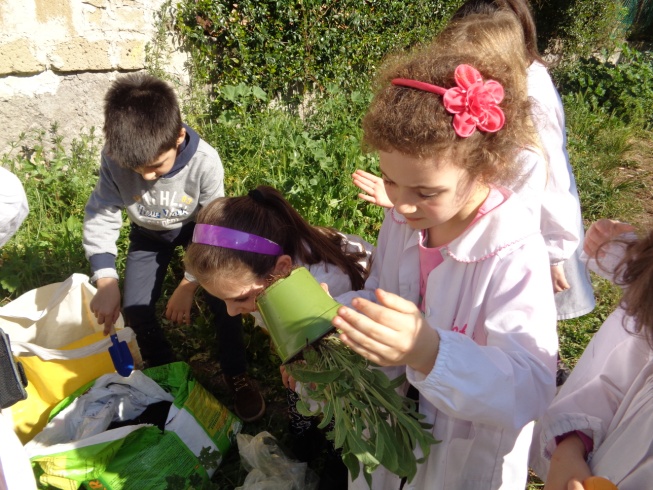 LAP BOOK  IIA
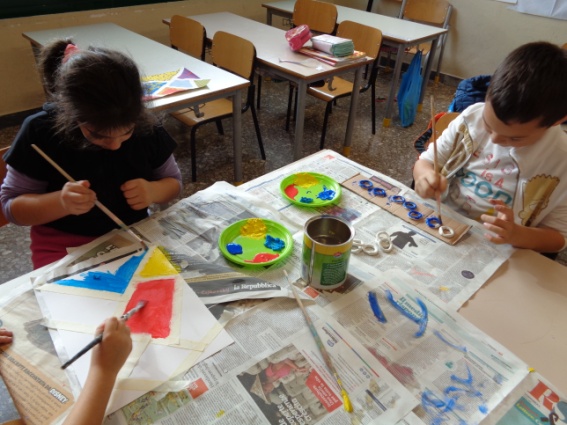 ORTO SCOLASTICO  
CLASSI  SECONDE E TERZE
“ SE FACCIO CAPISCO”
22
TEATRO
LE CLASSI
Nei panni dell’altro  VA
Favole a merenda  IVA
Il re addormentato IVB
La stramba storia dell’evoluzione IIIB
         
ATTIVITÀ EXTRASCOLASTICA
  Laboratorio  teatrale 
di Paolo Parente 
Sogno di una notte di mezza estate
Giocattoli poetici
Romeo e Giulietta
23
24